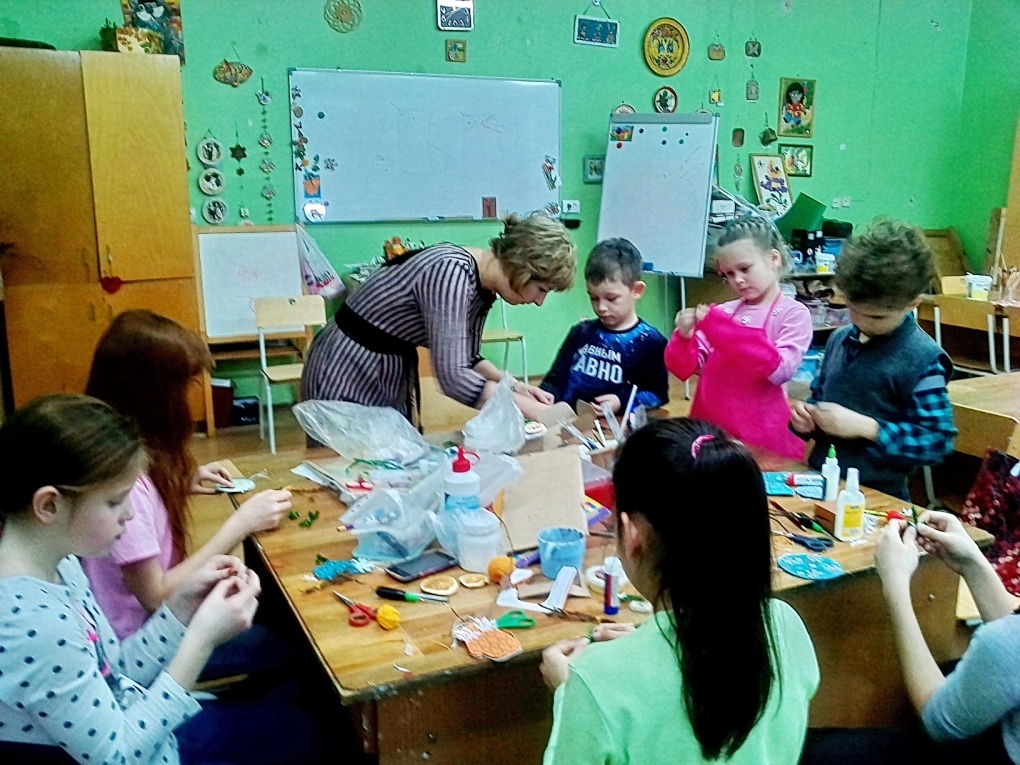 «БУМАЖНАЯ ФАНТАЗИЯ» ПРОЕКТ-ПРАКТИКА
От идеи к реализации
Младшая возрастная  группа
Дети 6-8 лет:
Знакомство с техникой папье-маше
Работа по образцу и заданной теме
Построение формы на знании геометрических фигур (форма обтекаемая без выступающих деталей)
Месим массу папье-маше
Необходимо:
Емкость для массы
Туалетная бумага
Клей ПВА
Вода
Фигуры на разной каркасной основе
Ежик как эксперимент
Основы:
Любая пластиковая баночка
Мятая бумага + скотч
Картон + мятая бумага + скотч
Проволока + мятая бумага + скотч
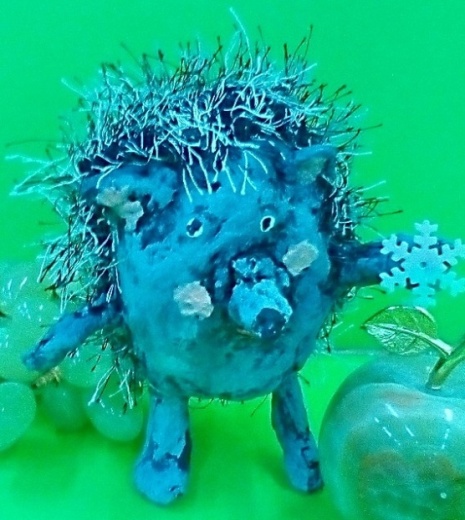 Картон + мятая бумага + скотч
Основы:
Любая пластиковая баночка
Мятая бумага + скотч
Картон + мятая бумага + скотч
Проволока + мятая бумага + скотч
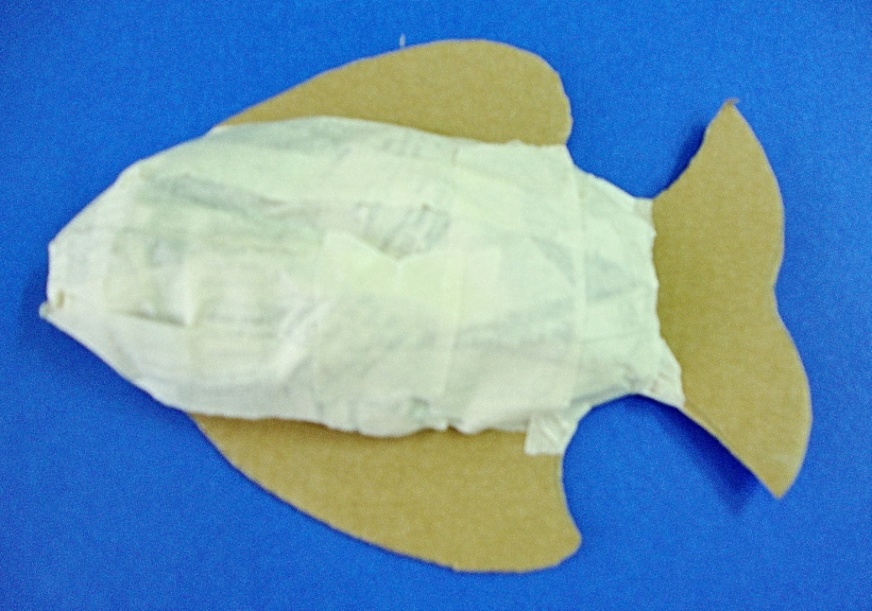 Мятая бумага + скотч
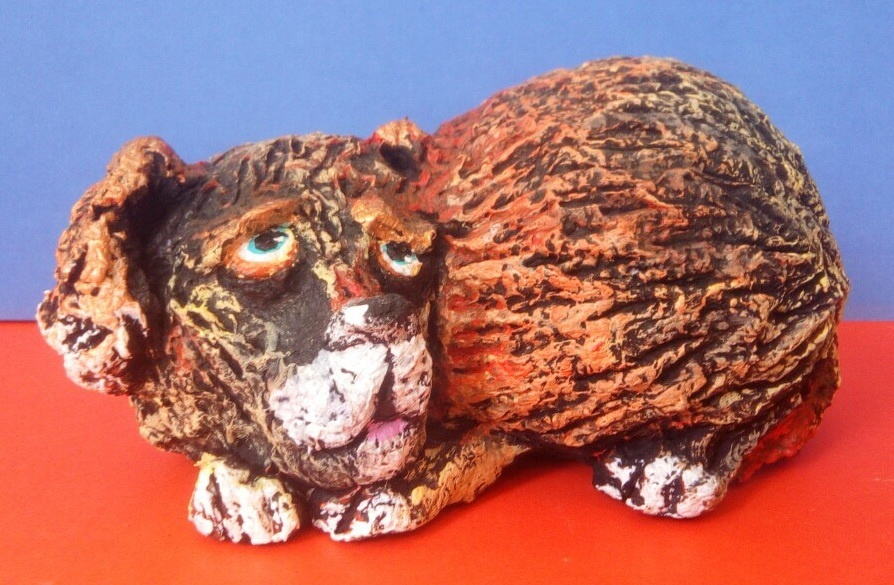 Мятая бумага + скотч
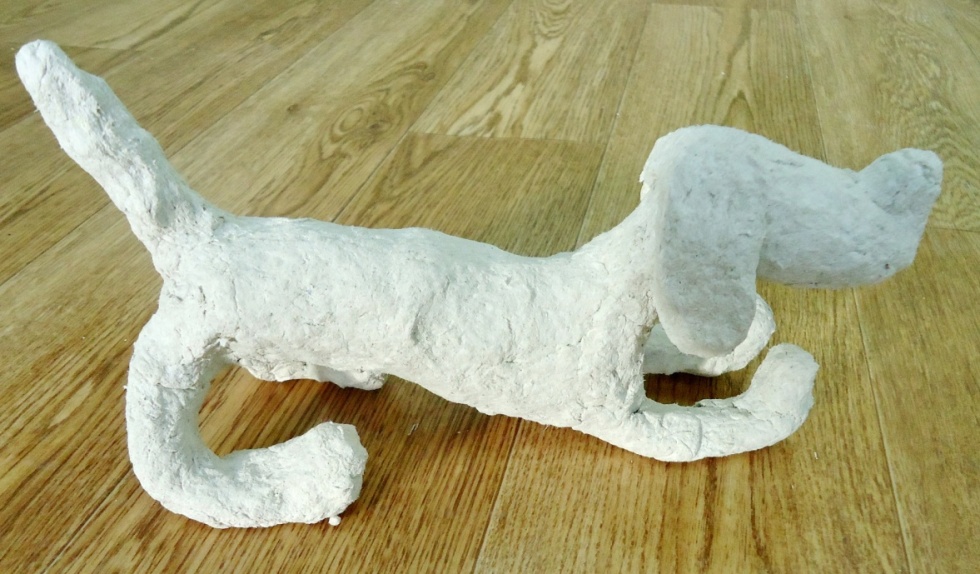 Проволока + мятая бумага + скотч
Картон + 
мятая бумага + скотч
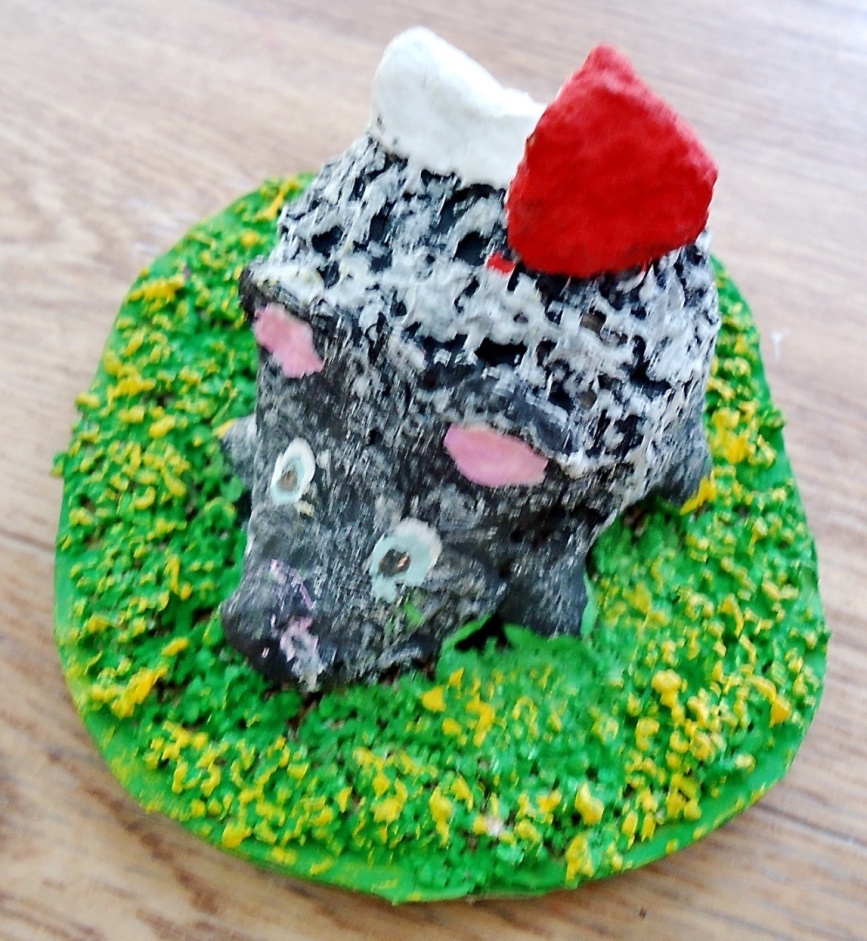 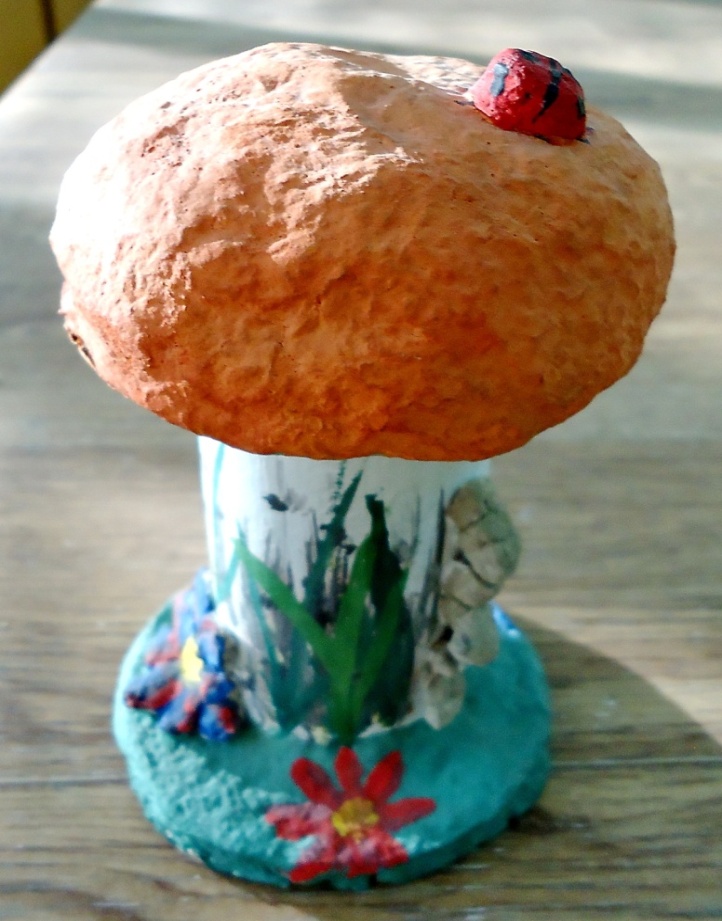 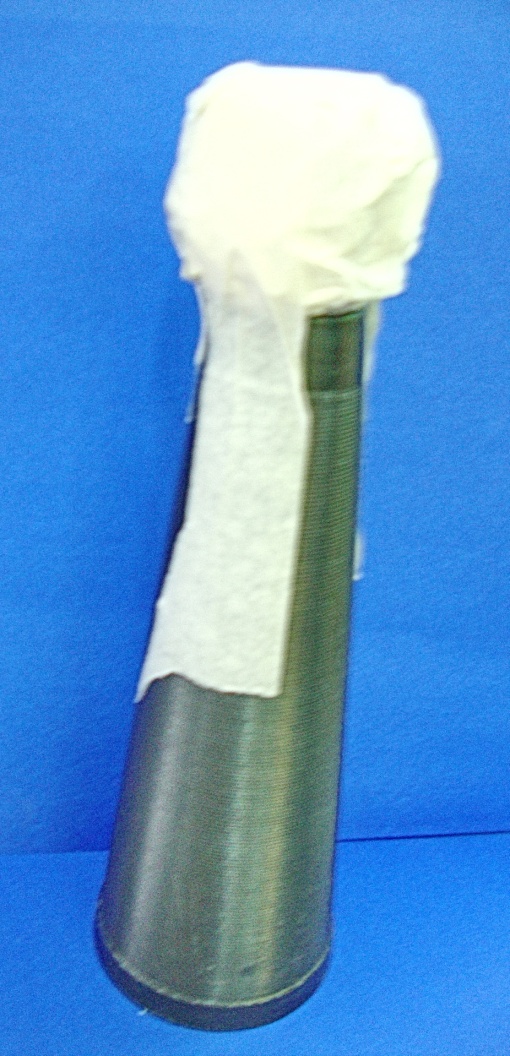 Любая пластиковая баночка
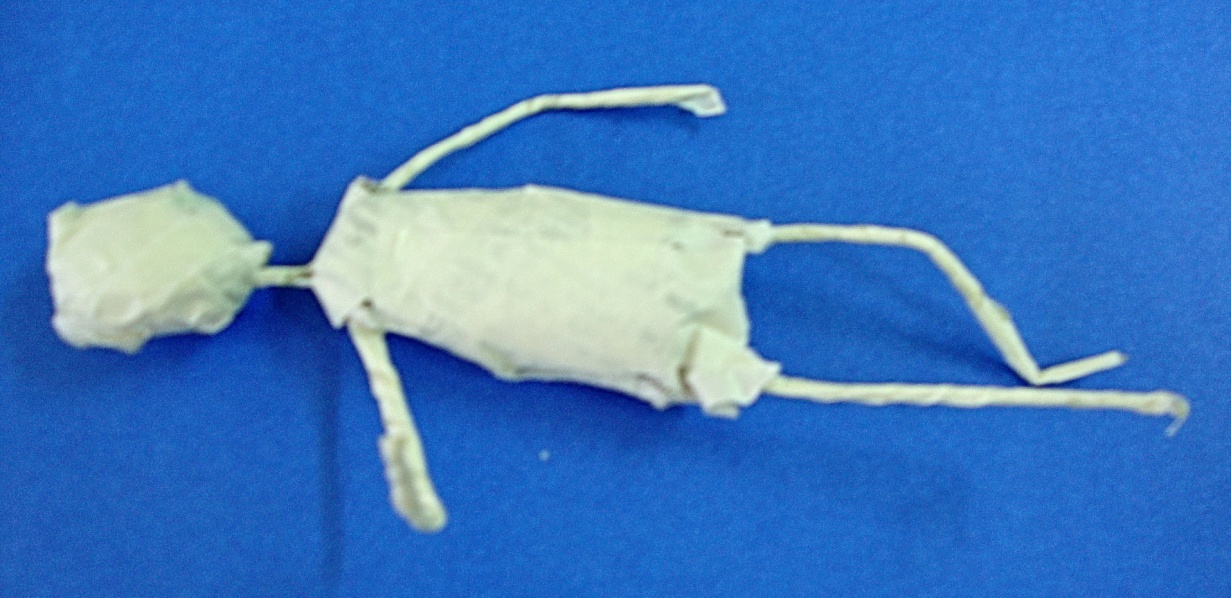 Проволока + мятая бумага + скотч
Работа с красками
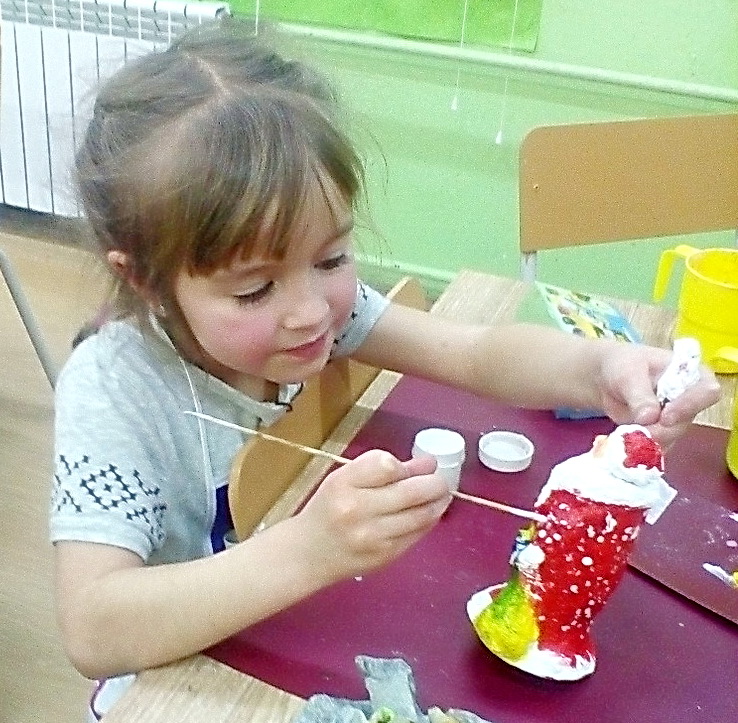 Используются краски на водной основе
Последовательность работы:
Просушка изделия (3-7 дней)
Грунтовка
Прорисовка границ
Роспись
От светлого к темному
От темного к светлому
Важный этап-подведение итогов
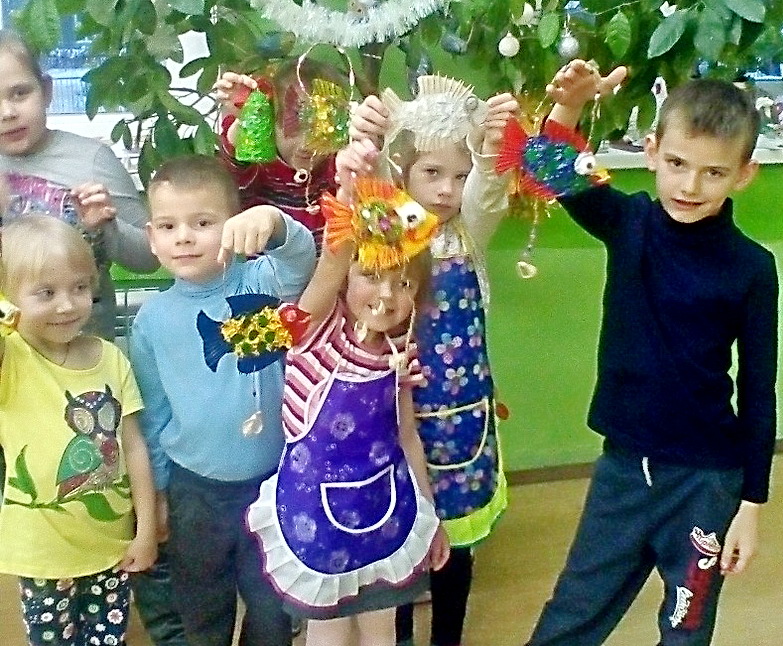 Положительные эмоции от результата:
Выставка работ
Обсуждение
Привлечение родителей
Сценки с готовыми героями
Озвучка персонажа
Средняя возрастная группа
В дизайн изделий включаем ткань, мех, пайетки, пуговицы …
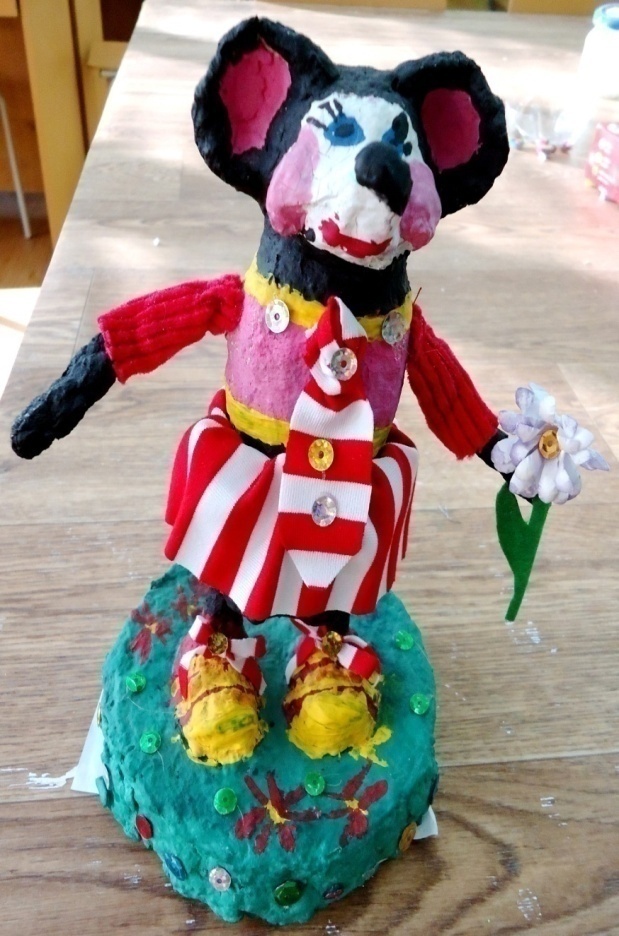 Дети 8-11 лет:
Изготовление папье-маше самостоятельно
Авторский эскиз по заданной теме
Каркас более сложный по эскизу (проволока, мятая бумага, фольга, картон)
Создание формы из массы
Детализация изделия (глаза, пуговицы, карманы, орнамент и т.д.)
Декорирование, нанесение фактуры
Включаем в декорирование :
Крупы
Яичную скорлупу
Горох для глаз
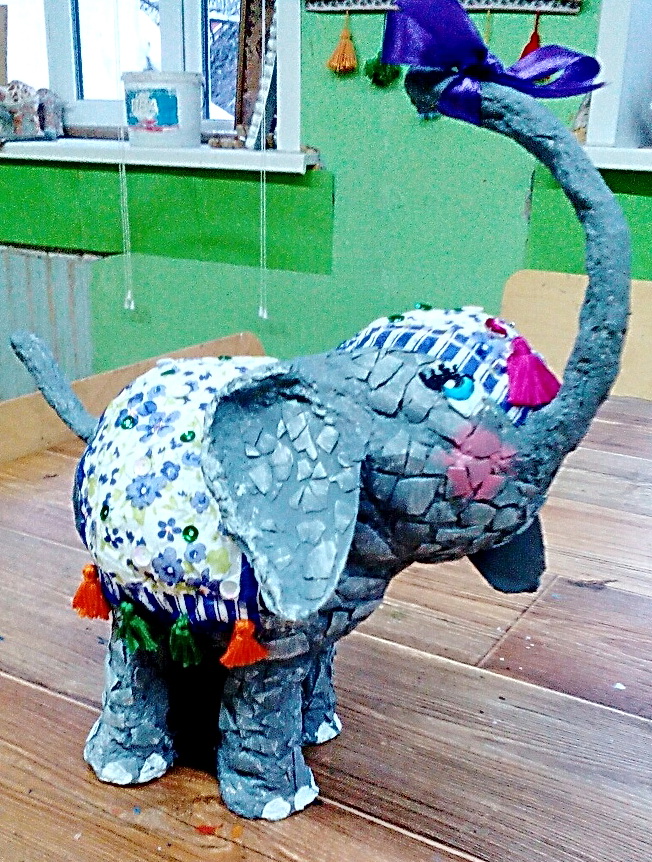 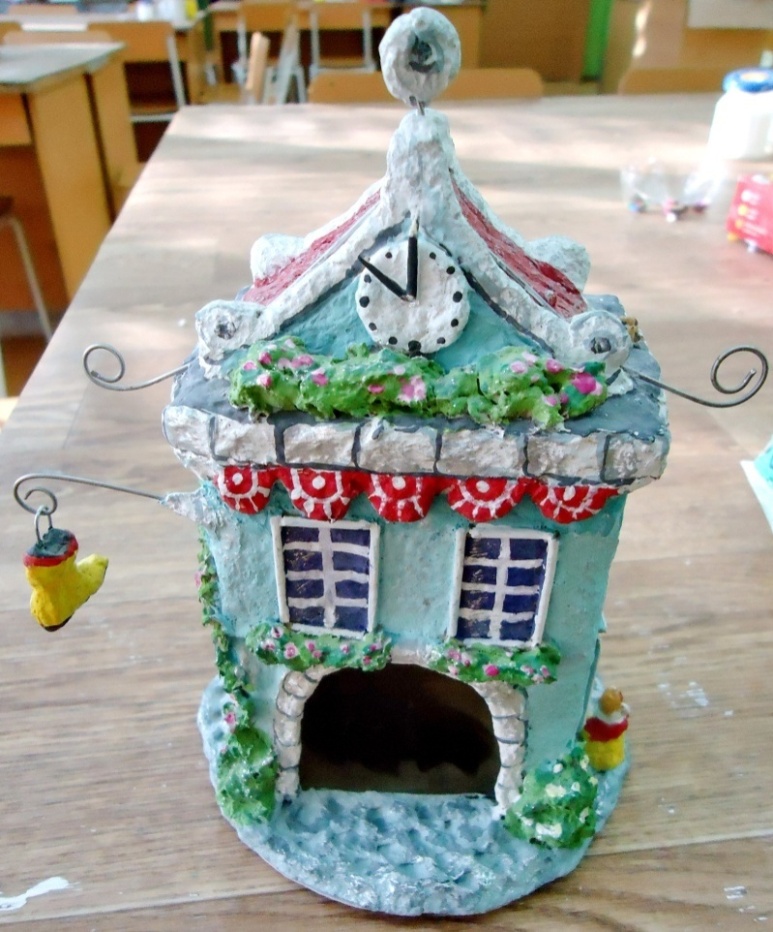 Техника- «Мятая бумага»
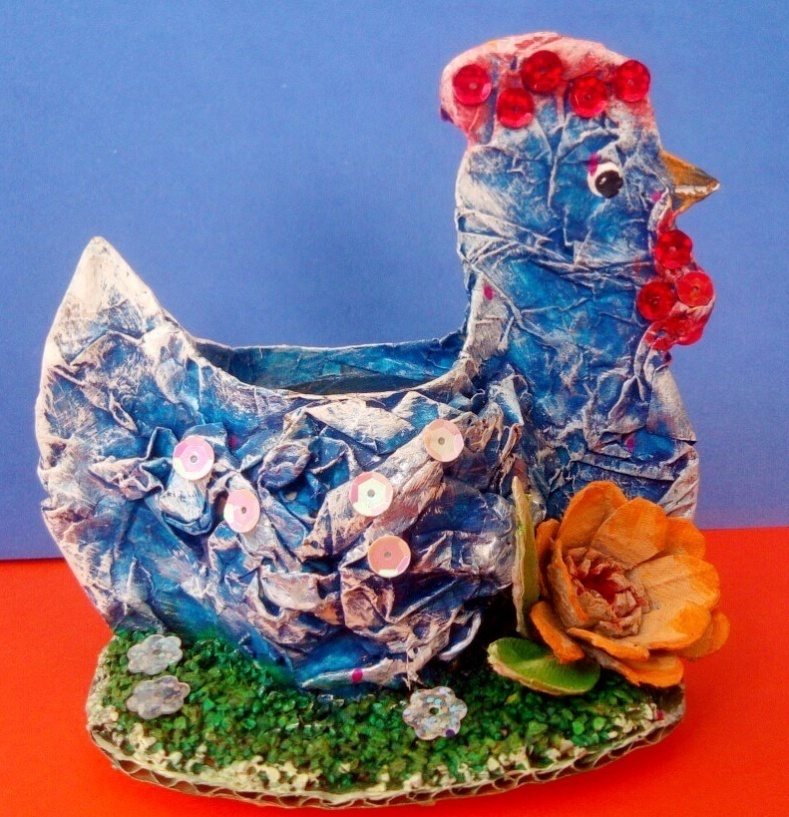 Отличается от папье – маше:
Обработкой бумаги
Фактурой
Декоративностью
Игрушки небольших размеров:  каркас+ мятая бумага
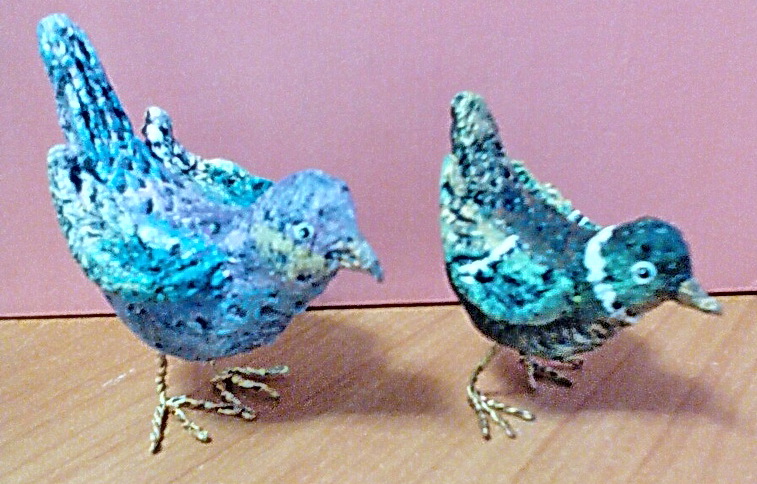 Для детей работающих медленно
Старшая возрастная группа
Дети старше 11 лет:
Композиционная разработка
Авторский эскиз по заданной теме
Каркас более сложный по эскизу (проволока, мятая бумага, фольга, картон)
Создание формы из массы
Детализация изделия (глаза, пуговицы, карманы, орнамент и т.д.)
Декорирование: нанесение фактуры, орнамента и детализация образа и одежды
Юный художник+ своя идея+ помощь педагога - готовый проект!
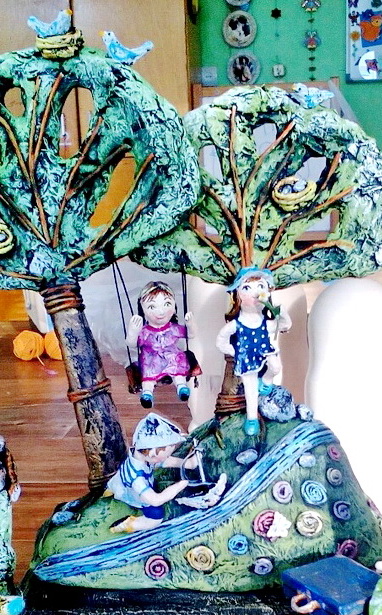 Разработка композиции двух видов:
Простая (1-2 предмета)
Сложная (более  3)
Композиция «Диванчик»
Диван: проволока+картон+мятая бумага
Ангел: проволока+скотч+мятая бумага+фольга
Каждый ученик придумывает свой образ ангела,
 форму и цвет дивана, свой декор!
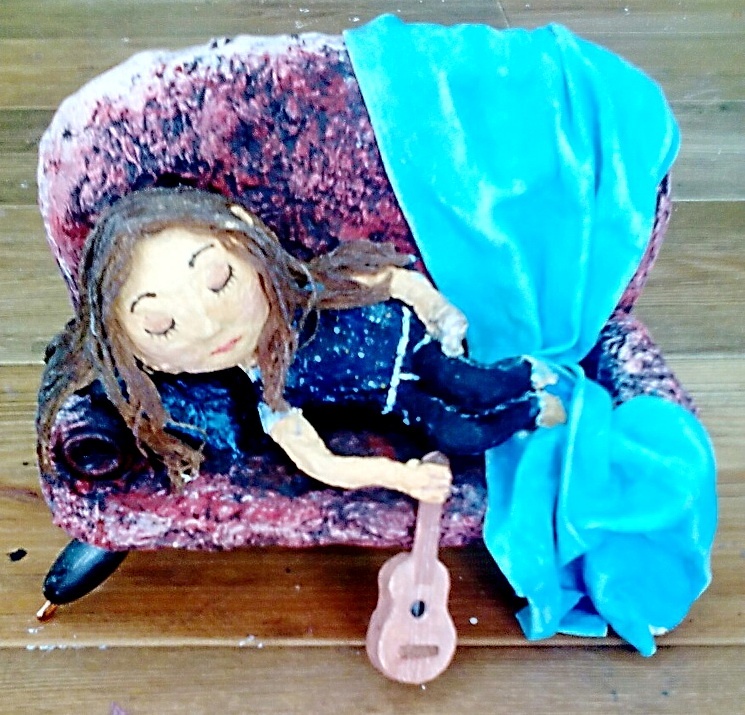 Роспись:
Диван – от темного к светлому
Ангел – от светлого к темному
Для придания жесткости ниткам и ткани используем клей ПВА
Каркасные куклы
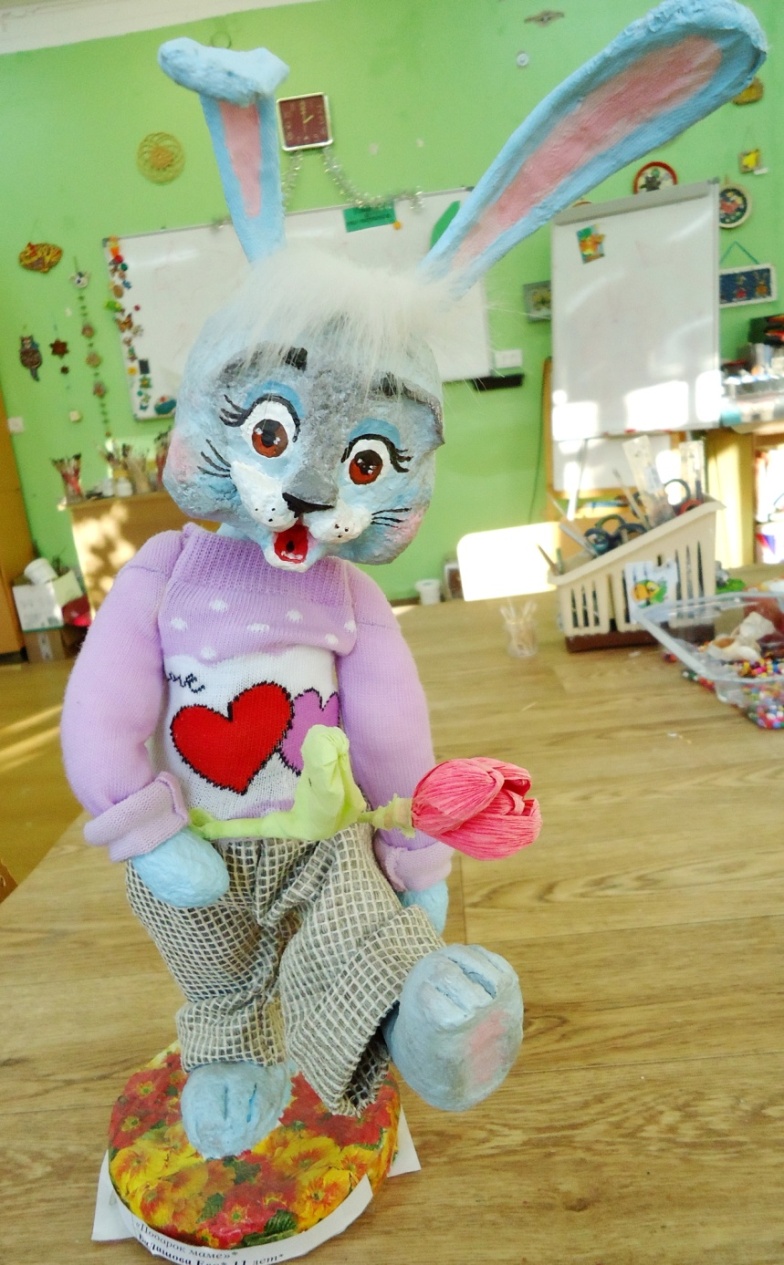 Больше внимания эмоциям и позе!
Используется более упругая проволока
Картонаж- техника для усидчивых
Создание может занять 2-3 месяца:
Эскиз в натуральный размер
Копия эскиза
Шаблоны деталей вырезаем 
по эскизу 
Детали из гофрокартона 
вырезаем по шаблонам
 Детали на переднем плане 
клеим в 2-3 слоя
Раскраска
Прорисовка деталей
Декорирование с использованием 
круп, камней и т.д.
Композиции в которых есть все приемы используемые педагогом в технике папье-маше
Композиции объединения на Международной выставке «Пасхальное яйцо» в Москве